Submitted by the expert of OICA						         				       Informal document GRPE-83-16						      	                        				       83rd GRPE, 1-4 June 2021							                   					       agenda item 3(a).
Special Purpose Vehicles
GRPE 83rd session
June 2021
Special Purpose Vehicles.
Should an ambulance stop if AdBlue is empty?
Why are police cars not treated like ambulances?
Should I repeat an emission test, if e.g. daylight running lamps can be deactivated in police cars?
Issuestoday:
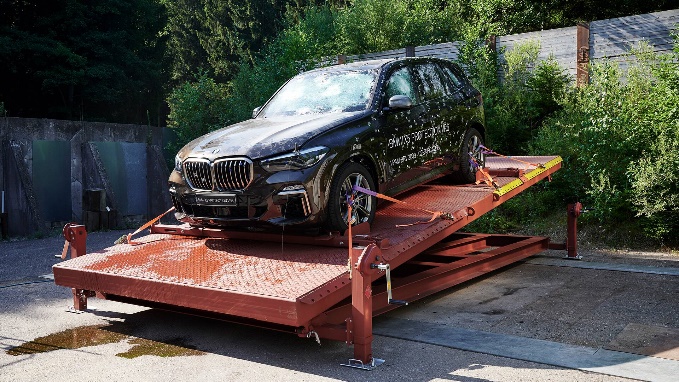 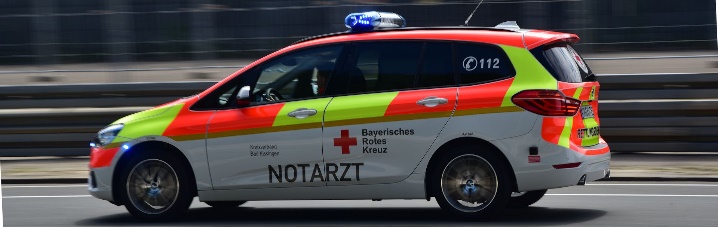 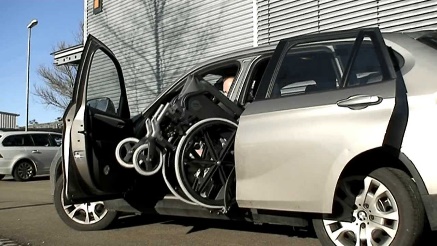 Today'sexemptions:

in the contextof emissions
(definition list, see R.E.3)
Special Purpose Vehicle
Motor caravan
Armoured vehicle
Ambulance
Hearse
Wheelchair accessible vehicle
Vehicles for rescue services, armed services, civil defence, …
(not defined in R.E.3)
R83 exemption reference mass.
R83 exemption driver inducement system.
R51 different limits in noise regulation.
…
Non-exhaustive list of examples
Definition list of special purpose vehicles in R.E.3 to be completed an extended (e.g. wheelchair accessible vehicles, police cars).
Guidance: Exempt special purpose vehicles, if they cannot meet the requirement due to their special purpose, e.g. weight, safety…
Exemptions are spread over the regulations and could be simplified. But leave complexity where the special purpose needs it.
Proposalsto proceed:
Definition list of special purpose vehicles in R.E.3
Definition list of special purpose vehicles in R.E.3
Definition list of special purpose vehicles in R.E.3
Requirement for Special Purpose Vehicles: Emissions to the greatest extent
Requirement for Special Purpose Vehicles: Exemption Driver Inducement System
Requirement for Special Purpose Vehicles: Exemption COP/In-service conformity
Requirement for Special Purpose Vehicles: Exemption COP/In-service conformity
Special Purpose Vehicles.Summary and open questions.
Summary
Definition and exemptions for special purpose vehicles are necessary. Possible amendments have been shown for 
New definitions in R.E.3 and 
Requirement emission to the greatest extent,
Exemptions for driver inducement system and COP/in-service conformity.
The topic of special purpose vehicles shall be considered during drafting of R83 08 series.

Open questions
Does GRPE share the need for revision of UN emission Regulation regarding special purpose vehicles?
Is GRPE supporting the shown possible amendments?
Are the shown possible amendments exhaustive or do further paragraphs need revision?